Advancing Diversity and Inclusion Through Strategic Corporate Citizenship
Dan Bross, Teaching Fellow, Boston College Center for Corporate Citizenship
Workshop Agenda
The What and The Why
		Comparing Notes Exercise (10 minutes)		
		
Making it Real – A Citizenship Leadership Opportunity
		Comparing Notes Exercise (10 minutes)

Advancing Diversity and Inclusion Through Strategic Corporate Citizenship – Working at the Edge of the Inside
		Jigsaw Corporation Case Study Exercise (45 minutes)
2
Learning Goals and Discussion
This Discussion is about -  
 	- Why Diversity & Inclusion is an important to your company
	- Why Diversity & Inclusion needs to be part of a Corporate Citizenship program
	- How Corporate Citizenship professionals should think about Diversity & Inclusion
	- How companies express commitment to Diversity & Inclusion in word but not in deed	
	- How Corporate Citizenship connects to Human Resource Diversity & Inclusion 	
	- How Diversity & Inclusion policies and objectives are communicated through Corporate Citizenship 		reports and goals
This Discussion is NOT –
 	- Diversity and Inclusion training
 	- Unconscious bias training
 	- Setting up inclusive volunteer programs
 	- Employee Resource Groups
3
The What and the Why
4
Diversity Is -
According to Webster – “the condition of having or being composed of differing elements”
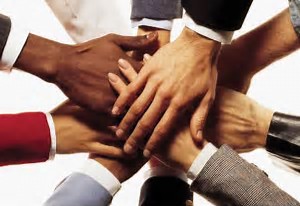 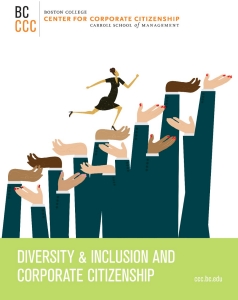 According to The Center –
“about differences”
5
Inclusion Is
According to Webster – “the act of including : the state of being included”
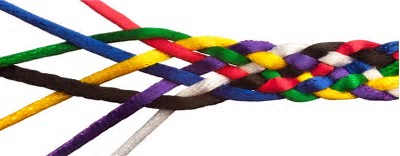 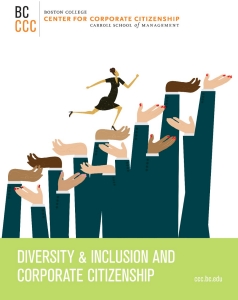 According to The Center –
“the way these differences are
harnessed and brought together
to reap the greatest possible
value for companies and for 
society”
6
US Population by Race and Ethnicity
1960, 2005 and 2050 (Projected)
Source – Pew Research Center, 2008
7
Comparing Notes (10 minutes)How Does Diversity and Inclusion Deliver Business Value?
Diversity and Inclusion helps …….
Discuss as a table / capture points on your flip charts – 5 minutes
Report out – 5 minutes
The Facts Are Indisputable
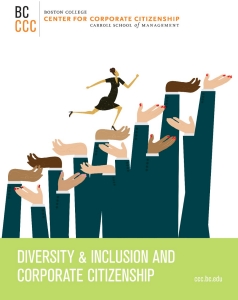 Stronger financial performance
Improved market share
Capture new markets
Drives innovative 
Better job performance
Enhanced corporate reputation
Expectation of customers and investors
Recruitment and retention
Ranking and ratings
Making It Real
10
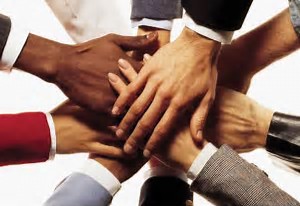 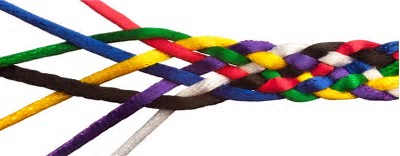 D & I is not just about what happens in the HR department
11
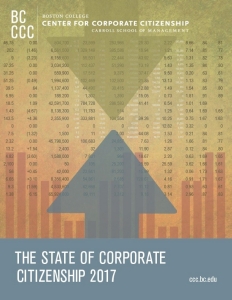 Citizenship is not just about what happens in the Citizenship Department
12
Roles and Responsibilities
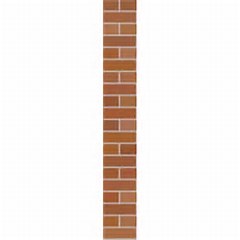 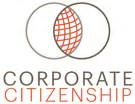 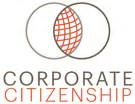 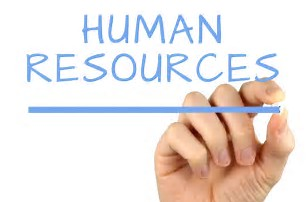 13
Values
Mission
Culture
Is D&I Baked In?
Leadership
Policies 
& Practices
14
Comparing Notes (10 minutes)Is Diversity & Inclusion Baked in at Your Company?
Are the facts indisputable in your company?
Is Diversity & Inclusion part of your culture?
Is Diversity & Inclusion a priority for your CEO?
Advancing Diversity and Inclusion Through Strategic		 Corporate Citizenship
- Working At The Edge of the Inside
16
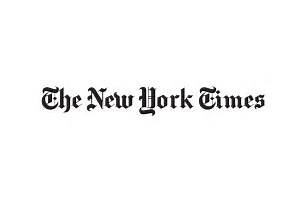 “In any organization there are people who serve at the core.
These insiders are in “the room where it happens!”

“Then there are outsiders - they try and take over from without
– they throw missiles from the outside in.”

“There is a third group – those who are the edge of the inside.  
These are people within the organization but they are not
subsumed by the group think.  They work at the boundaries, 
bridges and entranceways.”
At the Edge of Inside
June 24, 2016
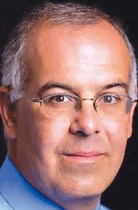 Our jobs as Corporate Citizenship leaders require us to work 
at the edge of the inside

We must be free from the core’s central seductions – but hear 
its message in new and creative ways
17
Case Study ExerciseJigsaw Corporation
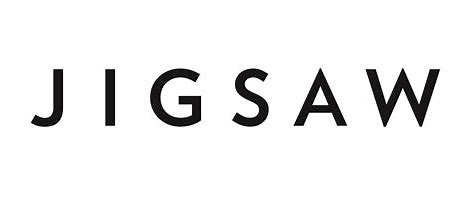 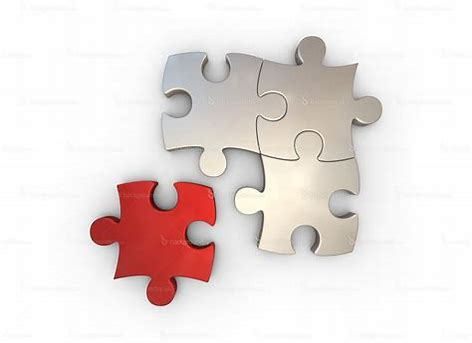 18
Mission Statement
	
We believe in what people make possible

		Our mission is to empower every person and 				every organization on the planet to achieve 	more.
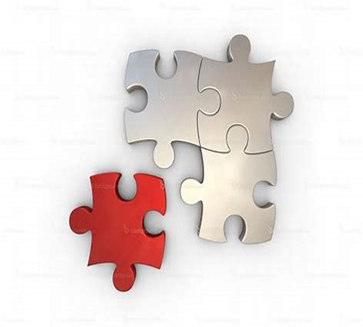 19
At Jigsaw we combine human ingenuity with advanced and intelligent technologies to solve complex problems and deliver innovation to build a more equal and inclusive society. 

From gender equality and climate action to decent work and economic growth and quality education, we are committed to addressing the United Nations’ Global Goals and contributing to the new sustainable development agenda.
Citizenship Commitment
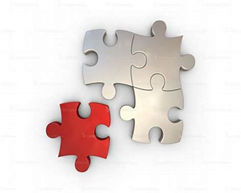 20
Jigsaw should be a place where people from different backgrounds and experiences come to do their best work–a place where every Jigsawer feels they belong. The truth is that we’re not there yet. We know diversity and inclusion are values critical to our success and future innovation. We also know challenging bias–inside and outside our walls–is the right thing to do. That’s why we continue to support efforts that fuel our commitments to progress. These commitments require us to look at bias through a wider lens: at Jigsaw, in the industry, and in society. And while progress will take time, our actions today will determine who we are in the future.
Diversity and Inclusion Commitment
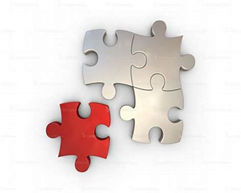 21
The Employment Non-Discrimination Act (ENDA) was introduced in the US Senate that would prohibit discrimination in hiring and employment nationally on the basis of sexual orientation or gender identity by employers with at least 15 employees.

Jigsaw was among the first companies in the US to provide non discrimination protection to its gay and lesbian employees and has supported state non discrimination legislation in the states where it operates.

The Senate Finance Committee will be considering a bill critically important to Jigsaw in the next few months.  The bill could result in a huge tax savings for Jigsaw.

Senator Smith, the Chairman of the Finance Committee, is strongly opposed to ENDA and has asked Jigsaw to oppose the bill.

A Jigsaw senior executive told Senator Smith that while Jigsaw would not
oppose the bill, the company would remain neutral.
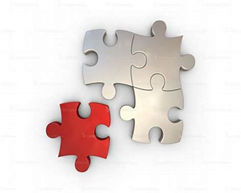 22
Senator Smith issued a statement applauding Jigsaw’s position of neutrality which received widespread coverage 

Members of Jigsaw’s LGBTI ERG were outraged and a large number of other employees joined their protest
Activists investors launched a write in campaign against Jigsaw
Gay and Lesbian NGOs asked Jigsaw to return awards 
Significant negative press coverage of Jigsaw’s position of neutrality
Boycotts threatened
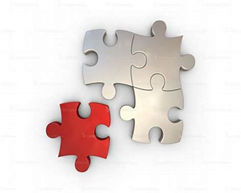 23
Questions
	1. Who is the internal issue owner(s)?
	2. Who are the internal stakeholders?
	3. Who are the external stakeholders?
	4. Is this a Citizenship issue?
	5. If not, why not?
	6. If yes, why?
	7. Yes, this is a Citizenship issue.  What role should the Citizenship team 		play?
			a.  Internally
			b.  Externally
	
Work individually and complete your worksheets (15 min)
Be prepared to share (20 min)
24